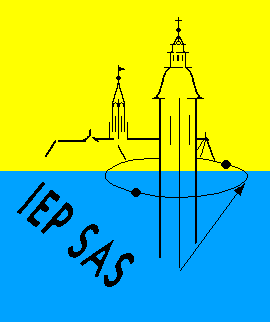 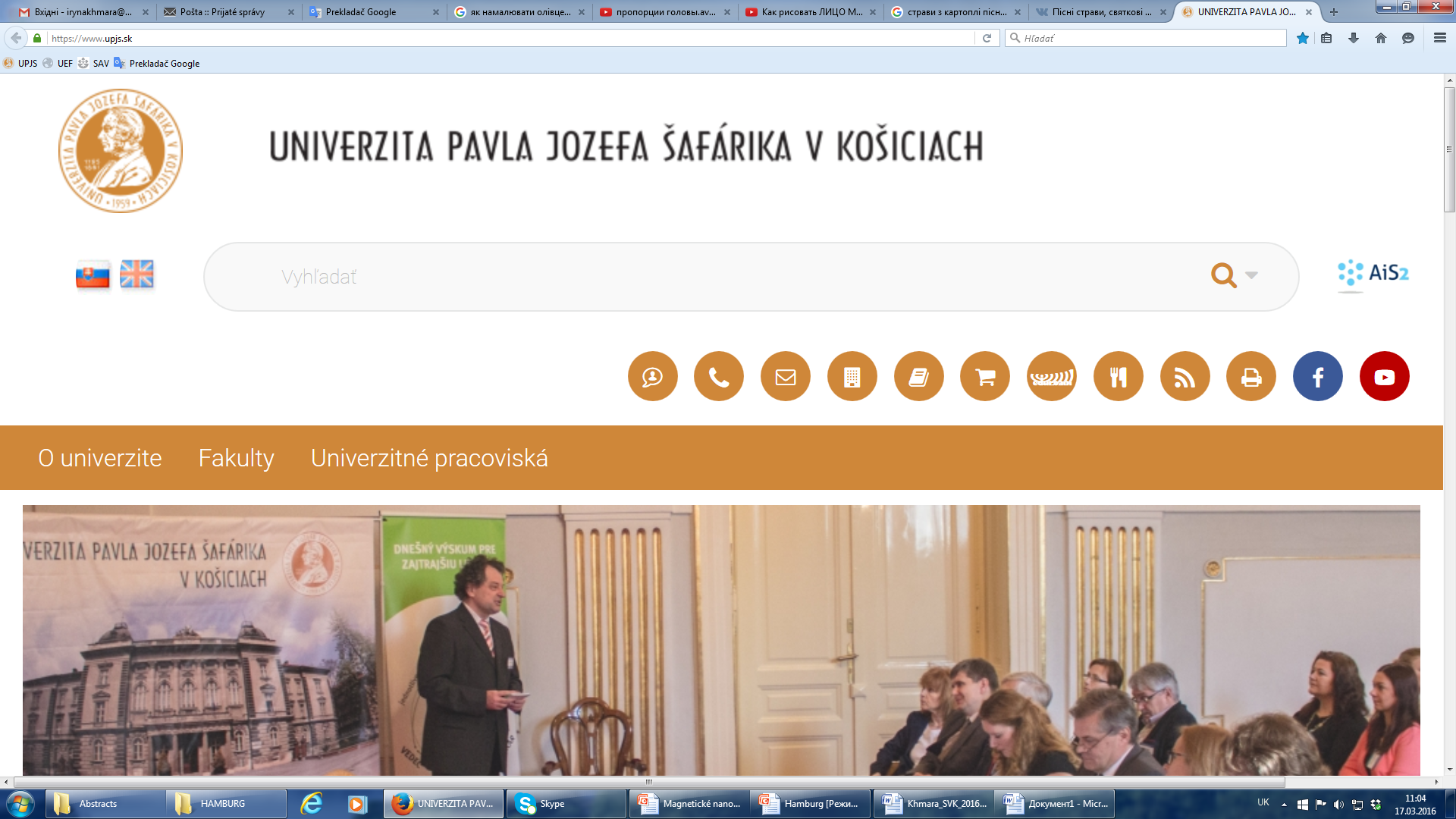 Iryna Khmara
Školiteľ: Ing. Vlasta Závišová, PhD 
Konzultant: Doc. RNDr. Peter Kopčanský, CSc
                           RNDr. Oliver Štrbák, PhD
Magnetické nanočastice pre magnetickú rezonanciu a hypertermiu
Aplikácie magnetickej kvapaliny
diagnostika a liečba v medicíne:
- zvýšenie kontrastu obrazu pri  magnetickej rezonancii
hypertermia
cielený transport liečiv
v strojárstve
na utesnenie otáčajúcich sa hriadeľov
v ekológii
pre čistenie odpadových vôd
Príprava magnetických nanočastíc
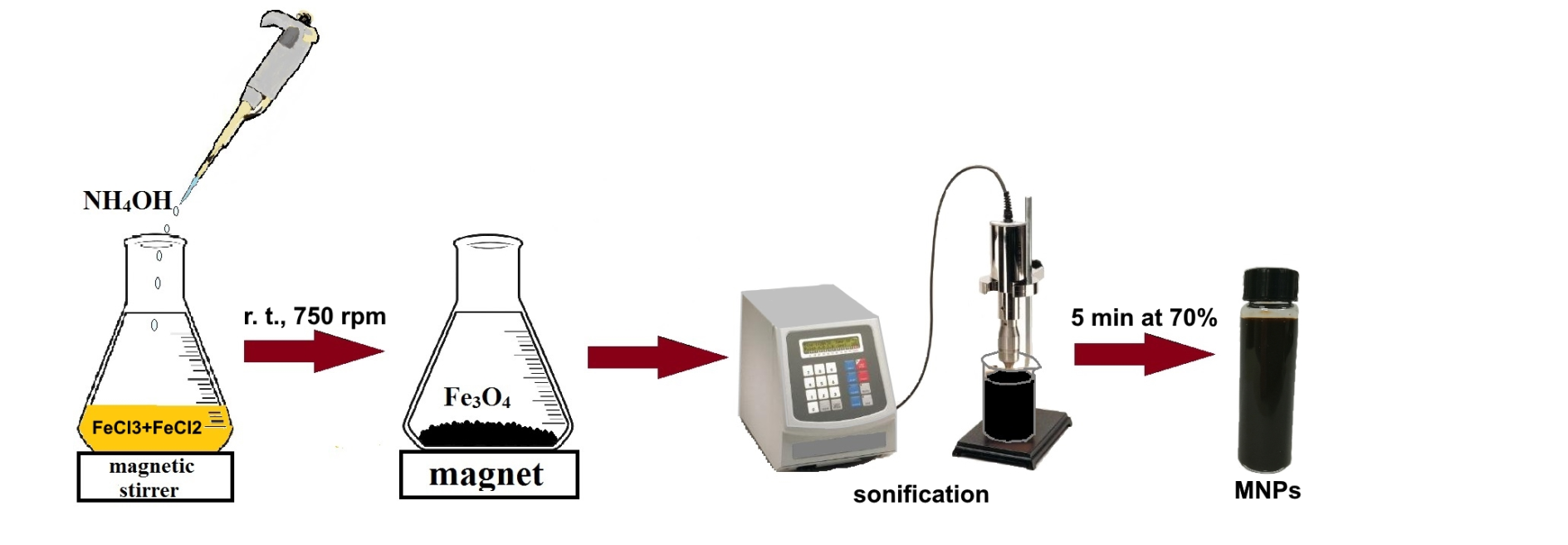 2Fe3++ Fe2++ 8OH-  →  Fe3O4+ 4H2O
Stabilizácia magnetických nanočastíc
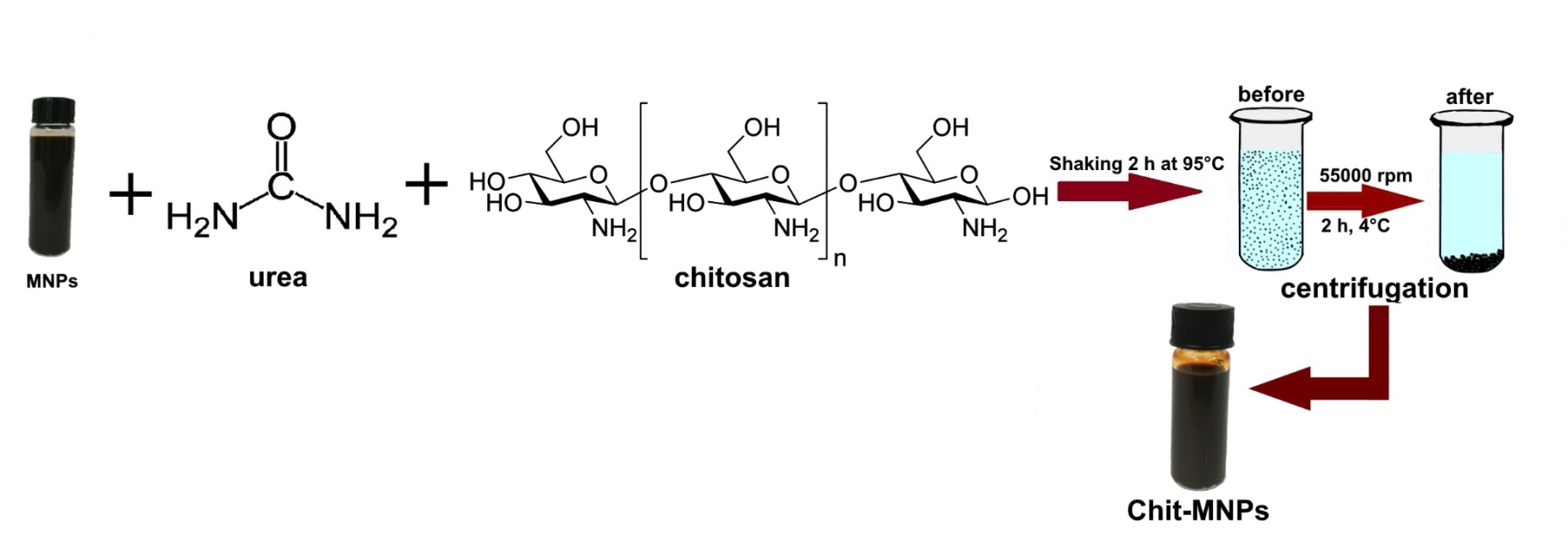 SEM
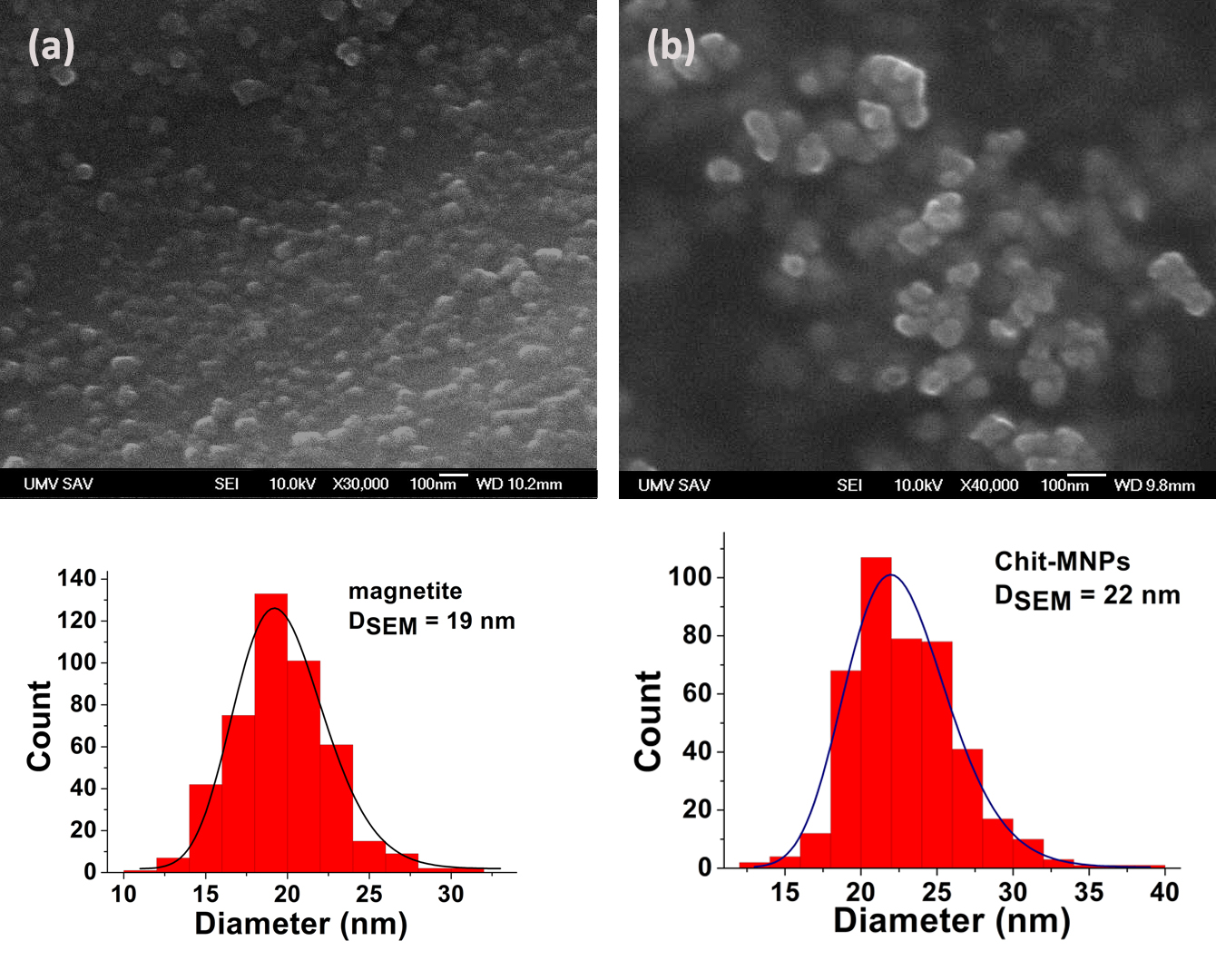 Snímky a) magnetitu a b)stabilizovaných magnetických nanočastíc
X-ray difrakcia
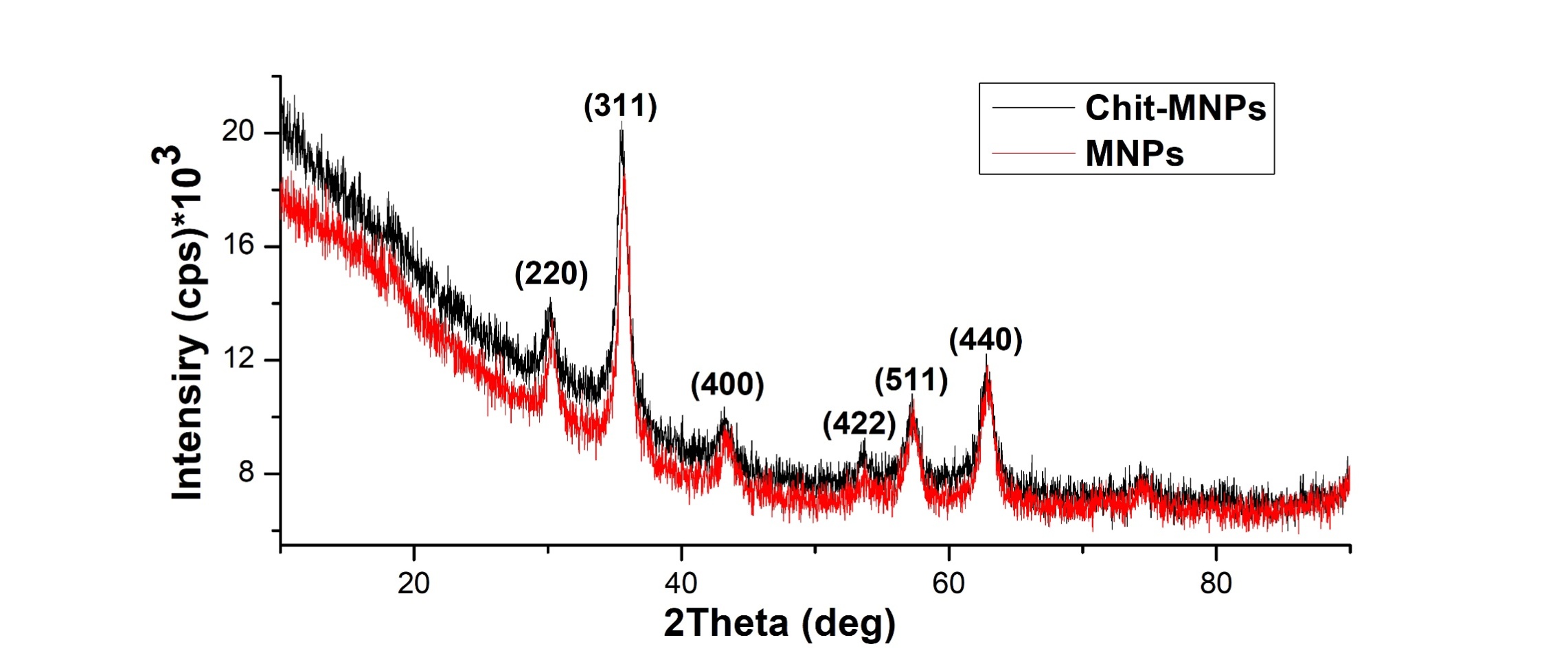 Hysterézne slučky
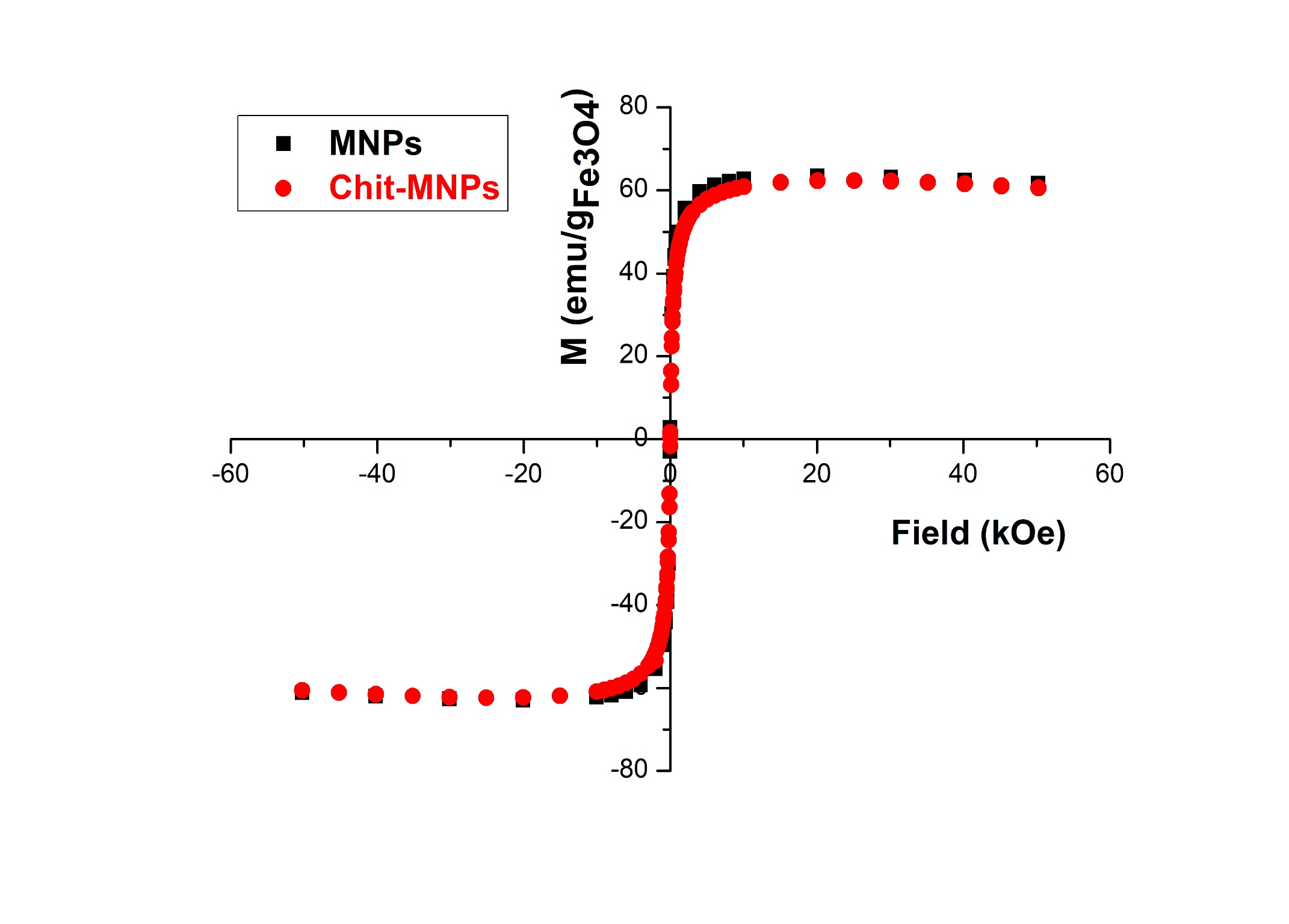 DMAG MNPs≈12 nm

DMAG Chit-MNPs≈11 nm
Ms MNPs≈63.5 emu/gFe3O4

Ms Chit-MNPs≈ 62.4 emu/gFe3O4
Fyzikálne vlastnosti magnetických nanočastíc a magnetických nanočastíc obalených chitosanom
Meranie MRI
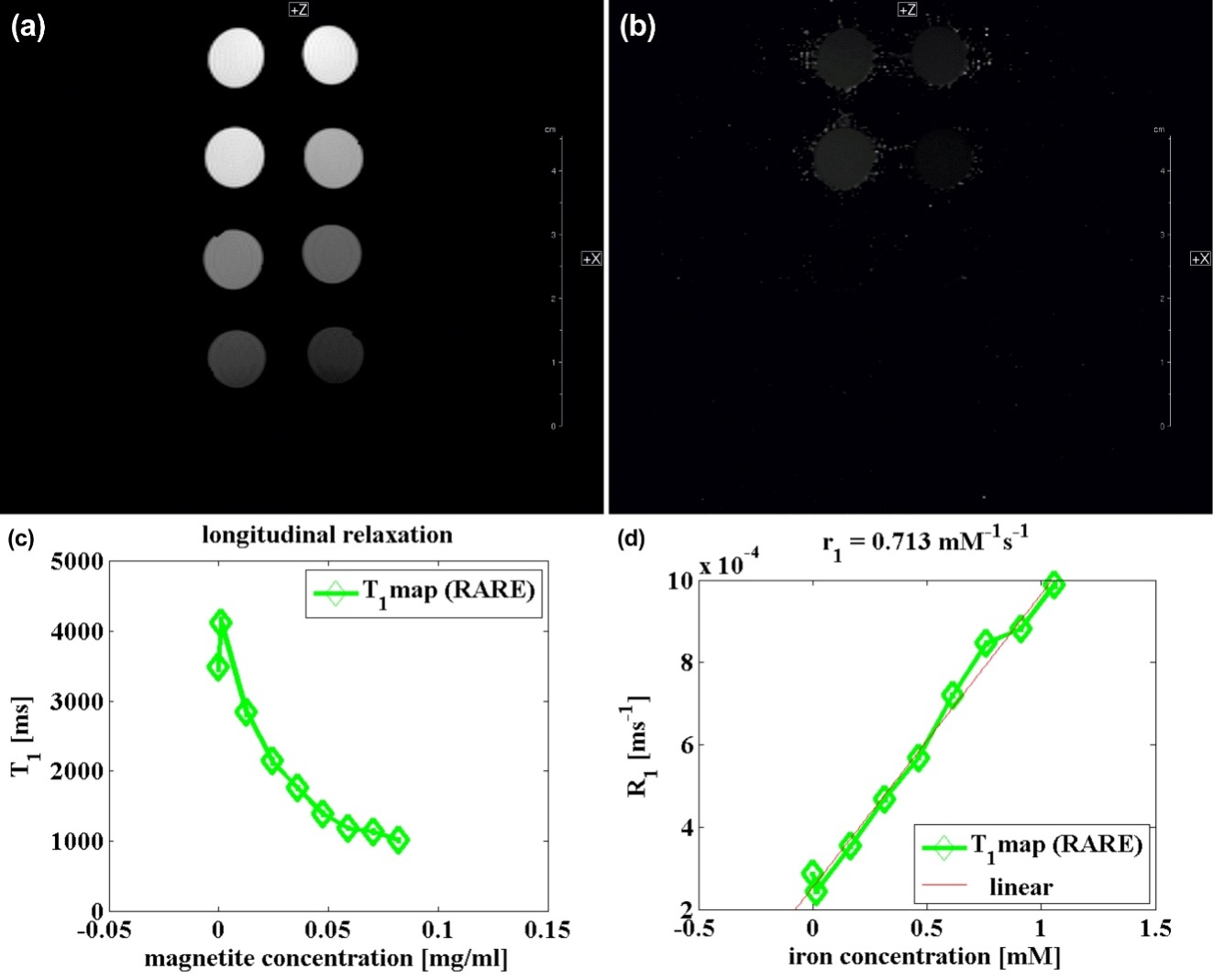 Zei-Tsan et al. (22 mM-1s-1,
DHYD=87,2nm)
Mapovanie pozdĺžneho relaxačného času Chit-MNPs s mapovaním T1 RARE pulz sekvencie
Meranie MRI
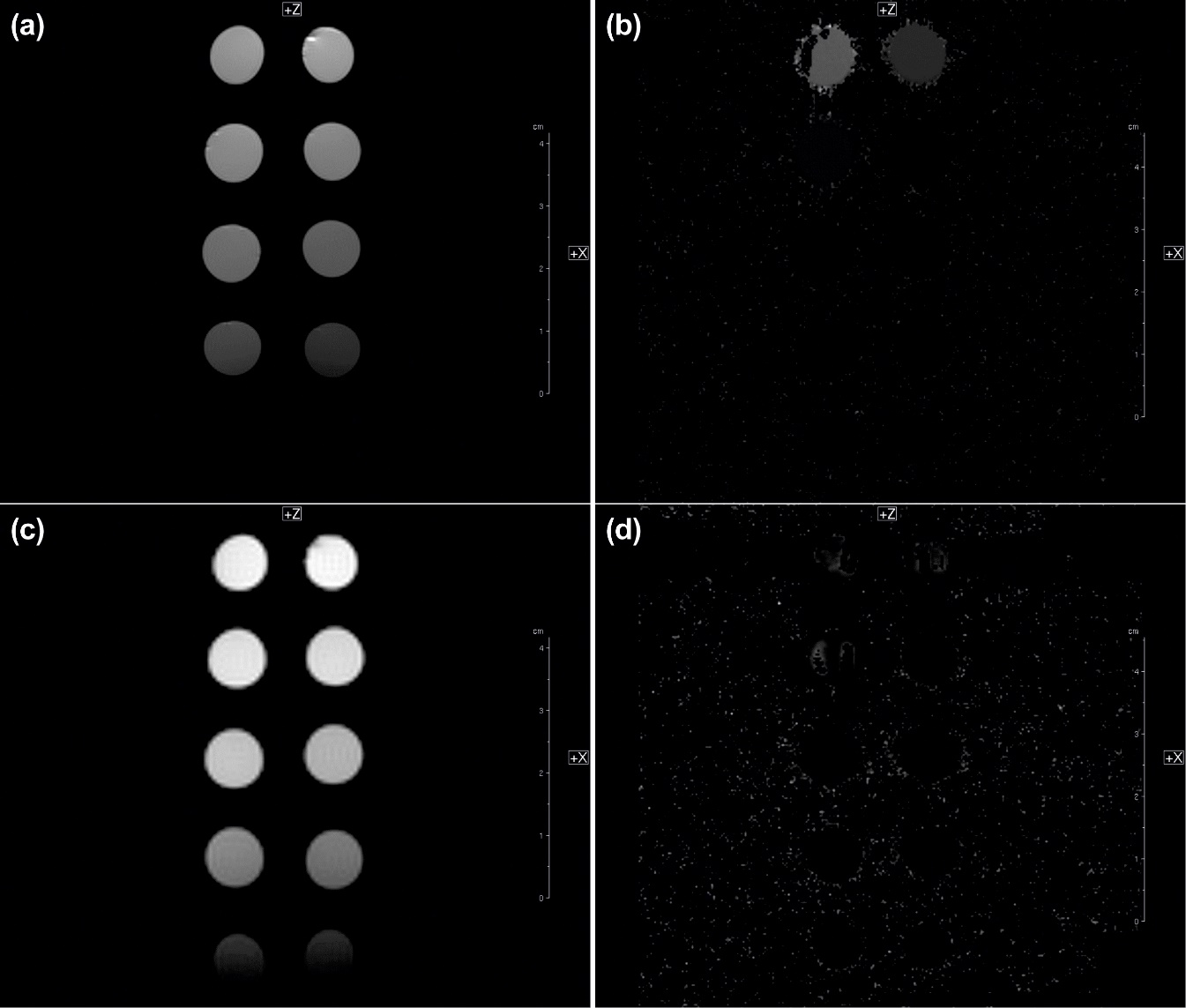 Transverzálne mapovanie relaxačného času Chit-MNPs  s mapovacou sekvenciou MSME pulznej sekvencie T2 (a, b) a mapovacou sekvenciou MGE impulzov T2* (c, d).
Meranie MRI
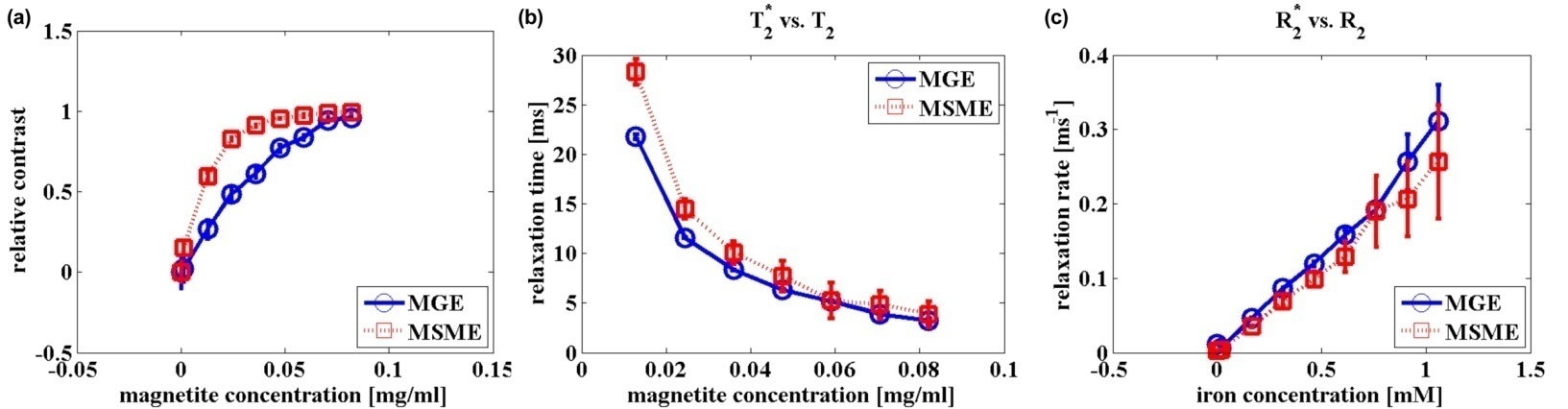 Porovnanie priečneho relaxačného časového mapovania Chit-MNPs  získaných s pulznou sekvenciou MSME mapujúcou T2 a sekvenciou impulzov MGE mapovania T2 *. (a) Relatívny kontrast. b) Relaxačný čas 
(c) Relaxačna rýchlosť.
Zei-Tsan et al. (r2=202.6 mM-1s-1,
DHYD= 87,2nm)
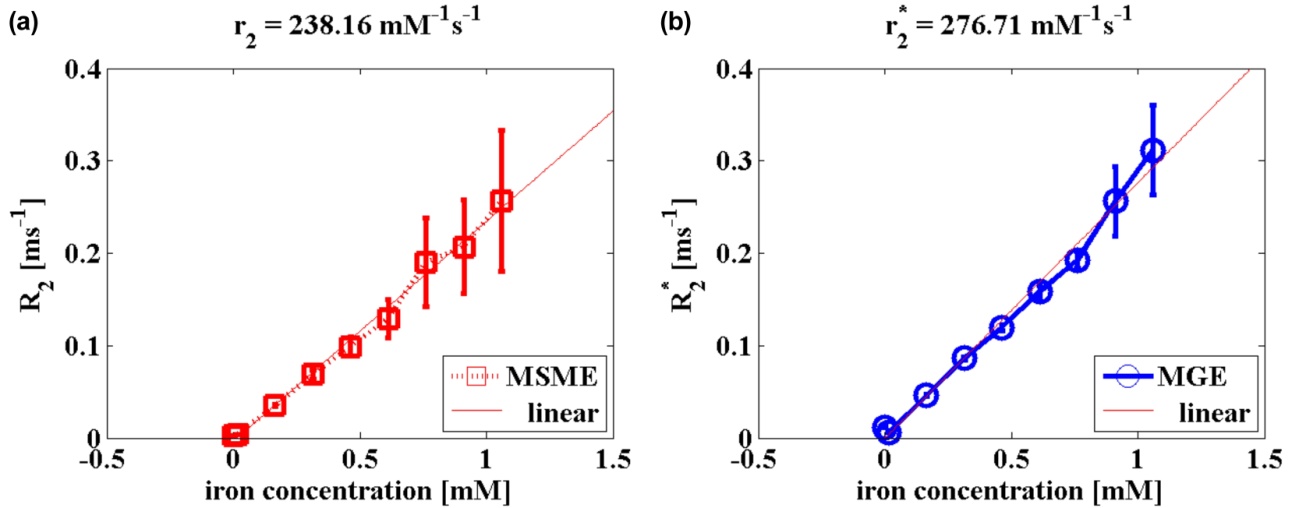 Klinicky použivane kontrastne látky na baze Fe
Feridex r2 = 120 mM-1s-1,
 Resovist r2 = 186 mM-1s-1 
Combidex r2= 65 mM-1s-1
Porovnanie priečnej relaxivity Chit-MNPs získaných s mapovacou sekvenciou MSME pulznej sekvencie T2 a mapovacou sekvenciou MGE impulzov T2 *. (a) Relaxivita r2 = 238,16 mM-1s-1.
 (b) Relaxabilita r2 * = 276,1 mM-1s-1.
Záver
Pripravili sme magnetické  kvázisférické stabilizované nanočastice;
Pripravené častice boli analyzované rôznymi technikami SEM, DLS, XRD;
Merania magnetických vlastností vzoriek ukázali ich superparamagnetické správanie pri izbovej teplote. Zistilo sa, že modifikácia magnetitových nanočastíc nemá významný vplyv na saturačnú magnetizáciu MNČ;
Parametrické mapovanie MRI ukázalo významný prevládajúci účinok na priečny relaxačný čas T2 v porovnaní s pozdĺžnym relaxačným časom T1. Relaxivita chitosanom stabilizovaných nanočastíc magnetitu prevyšuje priečnu relaxivitu klinicky používaných kontrastných látok na báze železa. 
Pozorovali sme silnejší účinok veľkosti častíc na pozdĺžnu relaxívnu hodnotu r1 v porovnaní s priečnou relaxivitou r2.
Publikácie 2017/2018
Khmara I.; Kubovcikova M.; Koneracka M.; Kalska-Szostko B.; Zavisova V.; Antal I.; Rajnak M.; Dankova Z. ; Kavecansky V.; Omastova M.; Kopčansky P., Preparation and Characterization of Magnetic Nanoparticles,ACTA PHYSICA
POLONICA A , Volume: 133, Issue: 3, Pages: 704-706
Prezentacia výsledkov
European XFEL Users’ Meeting 2018
12th International Conference on the Scientific and Clinical Applications of Magnetic Carriers (Kodaň, Dansko) 22-26. Mája 2018
Poďakovanie
Ing. Vlaste Závišovej, PhD
RNDr. Martine Kubovčíkovej, PhD
Ing. Martine Konerackej, CSc
RNDr. Oliverovi Štrbákovi , PhD
Doc. RNDr. Petrovi Kopčanskému, CSc
 RNDr. Viktorovi Kavečanskému, CSc
Ďakujem za pozornosť
The MRI relaxivity measurements were performed using a 7 T BioSpec Bruker system. Three different protocols were used for T1, T2 and T2* parametric mapping: 
 T1 mapping - Rapid Acquisition with Refocused Echoes (RARE) pulse sequence, with repetition time TR = 5500, 3000, 1500, 800, 400 and 200 ms, and echo time TE = 7 ms.  
 T2 mapping - Multi-Slice Multi-Echo (MSME) pulse sequence, with repetition time TR = 2000 ms, starting echo time TE = 8 ms, spacing = 8 ms, and 25 images.
 T2* mapping - Multi Gradient Echo (MGE) pulse sequence, with repetition time TR = 800 ms, starting echo time TE = 3.5 ms, spacing = 5 ms, and 10 images.
1.1 Physical background of MRI
MAGNETIC
 MOMENT
SPIN
PRECESSION
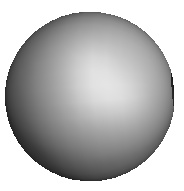 ?
Larmor frequency
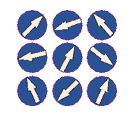 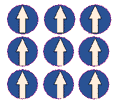 B
[Speaker Notes: Spin protonu vodika – má magnetický moment. Magnetické momenty sa v magnetickom poli usporiadajú. Magnetický moment v magnetickom poli vykonáva precesný pohyb. S frekvenciou precesie – omega. Precesia závisí od magnetického poľa.]
1.1 Physical background of MRI
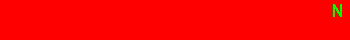 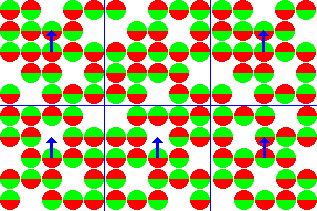 NET MAGNETIZATION
SPIN ENSAMBLE
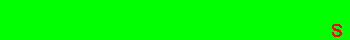 Thermal motion
Alignment
Net magnetization in sample in magnetic                                                    field is an experimental fact!
[Speaker Notes: Spin v skutočnosti nie je izolovaný, ale ovplyvňujú ho okolité spiny =>  výsledkom je zgrupovaná magnetizácia – sieťová / net magnetizácia klastrov.]
z'
z'
z'
z'
µ
µ
µ
µ
Mxy
Mxy
Mxy
Mxy = 0
y'
y'
y'
y'
x'
x'
x'
x'
z'
z'
z'
z'
Mz
Mz
Mz
y'
y'
y'
y'
x'
x'
x'
x'
1.2 technical terms of MRI
Relaxation – T1 and T2 time constants
T1
T2
[Speaker Notes: Na protóny pôsobíme rádiofrekvenčnými pulzami (MHz)  - (rádiofrekvenčnou cievkou), čo spôsobí zmenu precesného pohybu na pohyb po kružnici/špirále do roviny xy. – na istý čas po pulze – potom sa opäť vráti do precesného pohybu čas T1. Zvyčajne T1 > T2.]
1.2 technical terms of MRI
Pulse sequences:
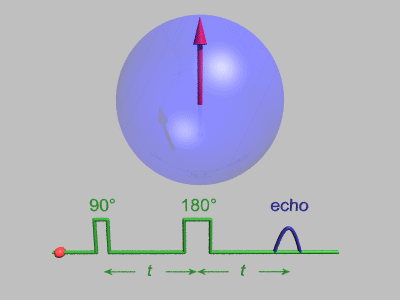 Spin Echo 

Gradient Echo
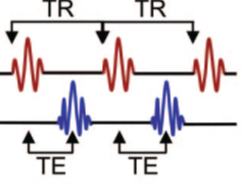 TR – repetition time
TE – echo time
[Speaker Notes: TE - Echo – čas po dvoch pulzoch 90° a 18°C – keď sa magnetické momenty spoja v 1 – súvisí s T2.
TR - čas medzi dvoma pulzami (90°a 18°)]
2.1 MNPs applications in MRI
… as MRI contrast agents (CA)1
T1 agents
 shorten T1 – used as positive MRI CA
Gd-2, Mn-, Dy-
T2 agents
 shorten T2 – used as negative MRI CA
SPIO2
Derivates of previous2 
 polymer-based CA, metal particle-based CA, quantum dot-based CA, vesicle-based CA, polymeric micelles-based CA, …
1 H. Shokrollahi. Materials Science and Engineering C, 33, 4485–4497 (2013).
2 K.M. Bennett et al. Advanced Drug Delivery Reviews, 74, 75–94 (2014).